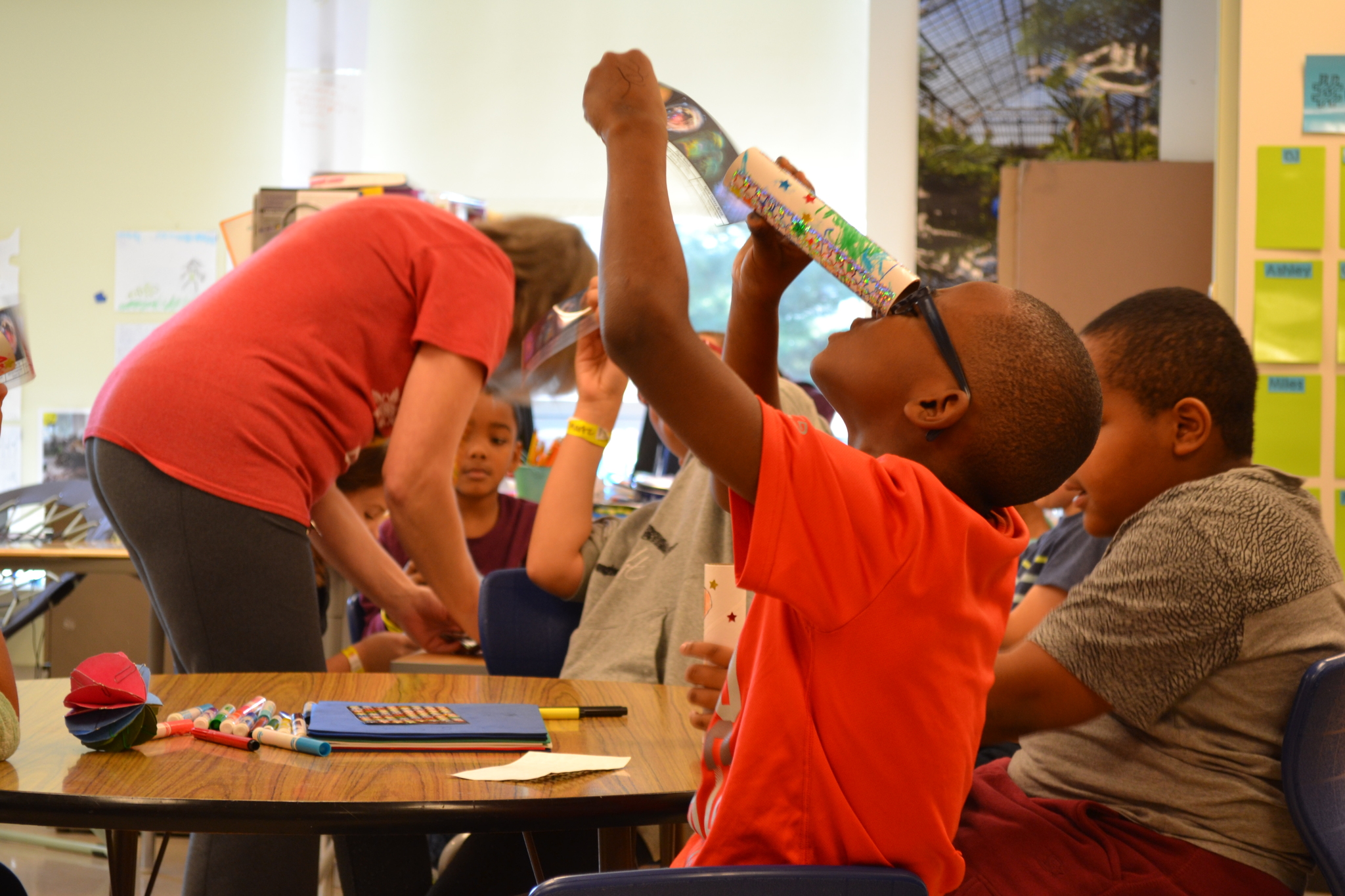 Heather Sherman
Battelle
Building community partnerships to provide real-world context
STEM Designation Overview
1
Learning Objectives
Review the relationship between culture, curriculum and connections to the community to facilitate high-quality STEM/STEAM education 
Define authentic partnerships
Find partners in your local community 
Incorporate partners into learning experiences for students
Format for today
Review STEM Quality Model (highlights) 
Panel discussion 
Please participate in the discussion 
Contribute to the collaborative note-catcher 
Panelists:
Chad Miller, Shenandoah Elementary Principal 
Dr. Jennifer Theis, Bigelow Hill Intermediate School Principal 
Dr. Thomie Timmons, Deeper Learning Coordinator, Reynoldsburg City Schools
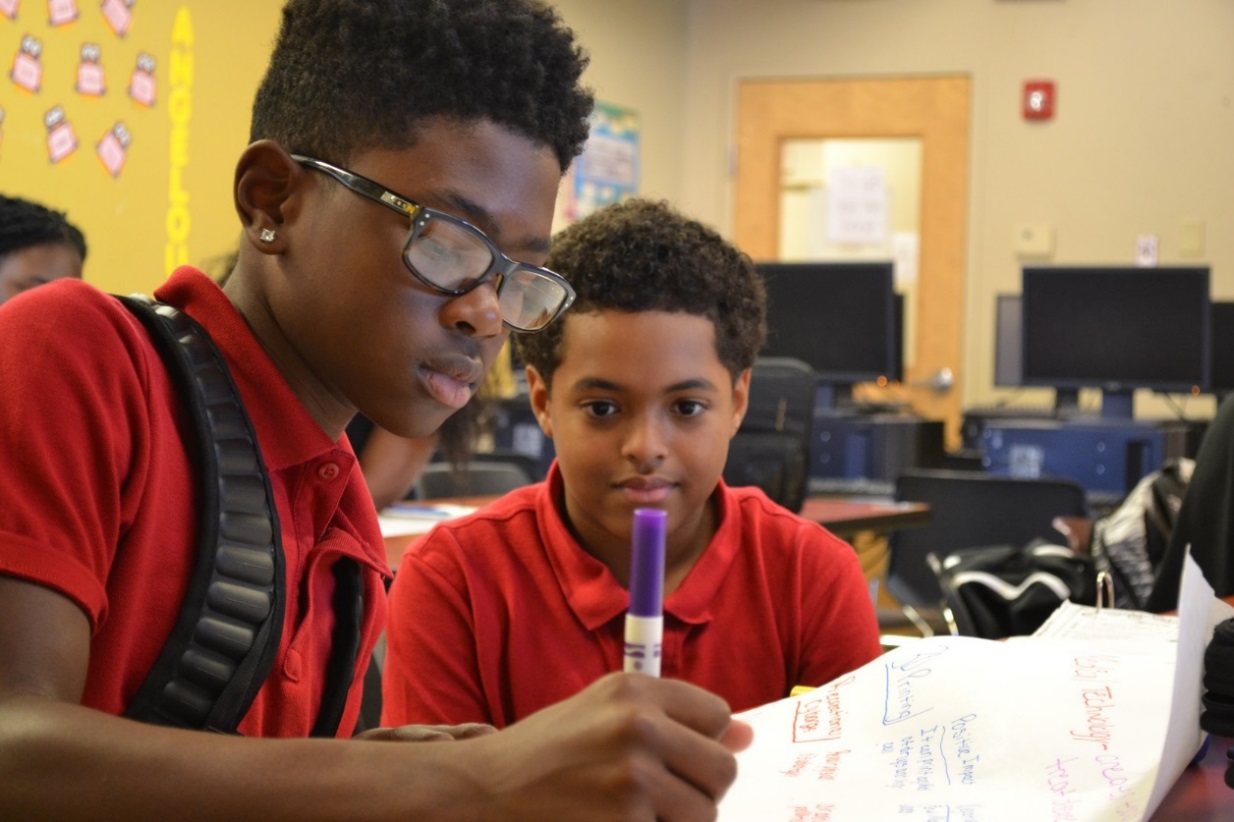 STEM/STEAM Schools
Culture of innovation
Inquiry-based, hands-on instruction throughout all content 
STEM/STEAM partnerships 
Leader and teacher development 
Strong connection to institutes of higher education, particularly at secondary level 
Curriculum team – with community experts including industry partners and experts in arts integration for STEAM
4
STEM/STEAM  is for ALL students
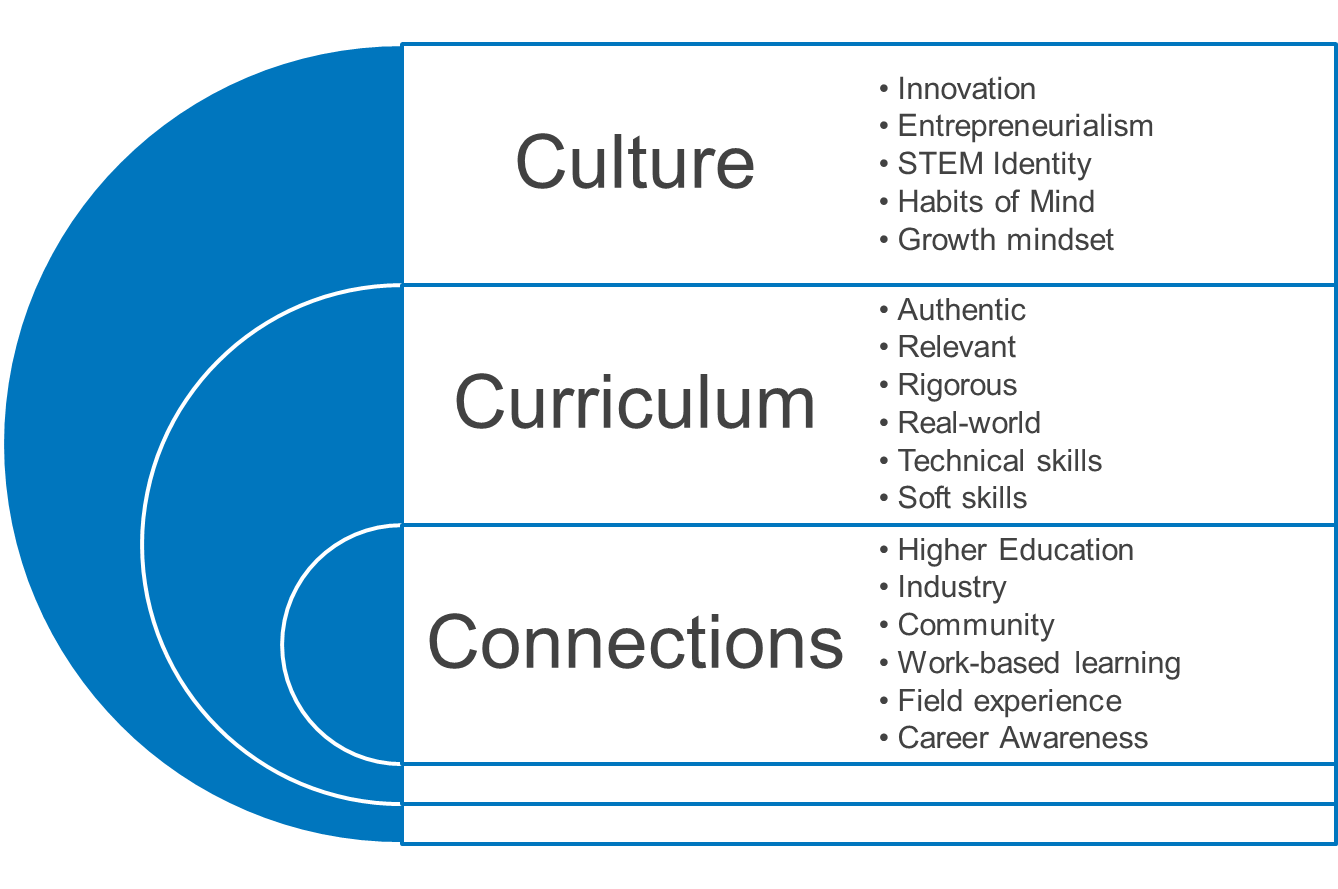 5
Domain III: Pathways to Success in Careers
Connections: creating connections to the community creates context for classroom learning! 
Helps answer the question, “when are we ever going to use this in the real world!”
Career exploration must be demonstrated by every school – even early elementary
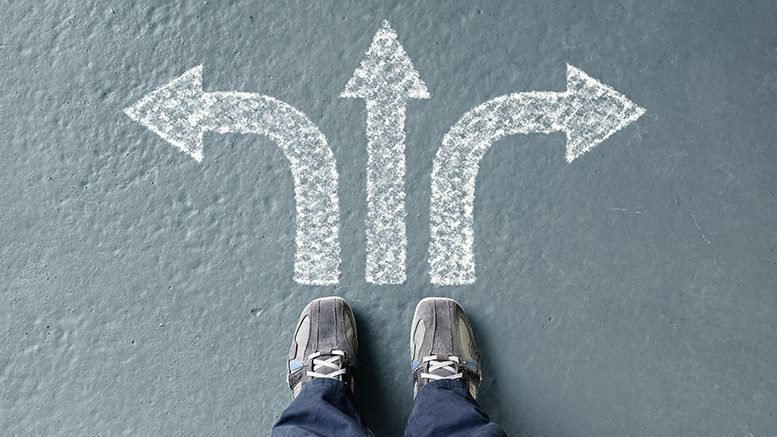 6
What makes a good partnership?
Mutually beneficial
Locally based 
Organization/resource that acts as an advocate for your school 
Opportunity to showcase what you are doing within your school 
Engagement and investment – time, talent and treasure
Types of Partners
Benefits of partnering with outside organizations
Panel Discussion
Note-catcher link
Designation Timeline
November 15: FY23 Application posted
December 15:  Complete this survey to inform the Ohio Department of Education and the Ohio STEM Learning Network on your intent to apply and if technical assistance will be pursued.
January 19: Submit a rough draft of the application/portfolio to the Ohio STEM Learning Network for technical assistance. Email rough drafts to osln@battelle.org.  You will receive feedback on your draft application in time to make changes prior to the final submission to Ohio Department of Education.
February 24: Final applications due to the Ohio Department of Education by 5 p.m.
March-April 2022: After a preliminary review from the Ohio STEM Learning Network, site visits to selected schools will be conducted during the spring (March/April). A school may also request a site visit when submitting their application.
April 2022: Applicants will be notified of the Ohio STEM Learning Network’s recommendation.
May 2022: The Ohio STEM committee will vote on designated schools.